IDDMINSULIN DEPENDANT DIABETES MELLITUS
Medically Compromised Patients
 
DEH – 26
 
Jackie, Michelle, Shari
PATIENT PROFILE
Name:            Eddie VanHalen
Age:                      35
Gender:              Male                                photo here
Ethnicity:           Caucasian
Occupation:      Performer
Marital status:  Single
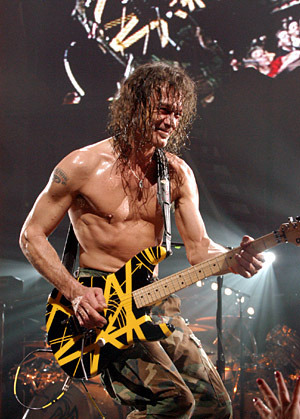 CHIEF COMPLAINT
Patient states gums are often sore and bleed when trying to floss
 
Patient states mouth is always dry, “cotton mouth” and often has bad breath according to his girlfriend
 
Patient states “here to get a cleaning and get his mouth             back in shape”
DENTAL HISTORY
- Patient states recurrent white sores in mouth from 2001 to 2005. Past topical corticoid steroid
   therapy.
Patient states last DDS exam November 2006 
 Last BWX  November 2006; FMX 2001
 Last cleaning December 2007, “previously seen every      
   three months.”
MEDICAL HISTORY
Patient states being diagnosed with Type 1 diabetes in August 1993 at age twenty, (15 years insulin dependant) .
  Patient states having current control of his diabetes based on the following answers and information given by patient at entry interview.                                                                                     
         patient current blood glucose level of 189 mg/dL is    	     within  established well controlled range  
         patient seeks endocrinologist and dietician assistance 	     every  three months
         patient log book confirms very few hypoglycemic 		     episodes 
         patient current HbA1C lab results at 7.5%  =  to the     
             pts average 3 mo blood glucose level of 175 mg/dL  
         patient states not having any systemic complications 	     stemming  from his type 1 diabetes.
HOSPITALIZATIONS
Hospitalizations in reference to diabetes -
Aug.1992 with blood glucose of 758mg/dL. Six days to re-hydrate and regulate blood glucose levels
2002 ketoacidosis, complication from a flu virus. 
	Two days for re-hydration 
2004  ketoacidosis, complication from a flu virus       
	Three days re-hydration
SOCIAL HISTORY
Patient states smoking cigarettes for 7 months in
    2007, quit smoking in December 2007
Patient states drinking alcoholic beverages 3 x weekly,
    6 to 8 beers weekly
FAMILY HISTORY
Patient denies any family history of diabetes or any other systemic disease
 
 Although patient does state mom to be a bit of a         stress case
MEDICATIONS
Lantus Insulin (long acting/basal dose)
Dose: 36 units injected 1 x daily – every 24 hours
 
Humalog Insulin (short acting)
Dose: 1 unit per 15 carbohydrates injected at each meal or substantial snack
VITALS
Blood pressure:               131/84
Pulse:                              72
Respiratory:                    18
Blood glucose level:       189 mg/dL 
Patient medical update and soap notes to include:    
 - Name of Insulin, unit dose, and times of injections
 -  Last time patient ate
 -  List meal patient ate
RCC Patient Blood Glucose Tester
Located in clinic supply room in zippered black bag

ACCU-CHEK Compact Plus System. THE ONE WITH THE DRUM®
 
 
 •  Preloaded drum of 17 diabetes test strips—for no individual strip handling     •  No coding—for fewer steps in blood sugar testing  •  Detachable lancet device
TESTING PATIENT’S Blood Glucose
Wearing PPE’s -                                                                     
-clean patients finger with alcohol swab or  2x2 with alcohol
-place new lancet on holder in view of patient
-turn tester on, machine will “click” as it counts down, approx 15 seconds until the test strip pops out from the bottom of machine 
As the tester counts down –                                                                
       -retract lancet holder                                                                                                                                                                    
       - place against patients cleaned finger, then push button to     
		   activate lancet into finger 
       -place finger with drop of blood against end of test strip                            
        tester will then count down as it registers the patients   
             blood glucose level. Results will display in the window
       - give patient 2x2 to wipe excess blood from finger
       -dispose of test strip, lancet, and 2x2, into sharps container
       -wipe tester and lancet holder with Cavacide wipe   
       -dispose of gloves and record patients’ blood glucose level
             along with their vitals
       - return tester to clinic supply room, replenishing lancet in black bag
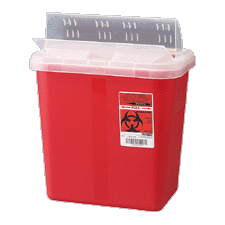 ASA STATUS
Patient is currently an ASA III, due to Type 1 diabetes
     which is well controlled 
 Definition of well controlled:   
  Current blood glucose level is within established 
     range of  >50mg/dL and <200mg/dL 
  Current HbA1C test from lab is < 7.0%  = 175mg/dL
  Target range for ideal control is:
	  HbA1C at 6.5% to 7.0% = approx. 135 to 150 mg/dL
ASA STATUS
Due to high risk of sudden hypoglycemia, most physicians have patients with type 1 diabetes keep blood glucose level in a “target range” higher than a person without diabetes. 
Without diabetes, our blood glucose levels fluctuate automatically between 70 and 120mg/dL
(Re check these last figures 70 and 120) 
A patient that presents with non-well controlled type 1 diabetes is classified as ASA IV 
Definition of non-well controlled:
current blood glucose level is not within established range
current HbA1C is  > 9%
DEFINITION OF IDDM
Insulin Dependent Diabetes Mellitus is also known as  
Type I Diabetes, this being the more current name used to  
differentiate between the several types of diabetes. 
Additional name used in the past was- Juvenile Diabetes.
Type I diabetes is a chronic disease, in which a person
no longer has the hormone Insulin being produced in their
body in order to prevent hyperglycemia.
Exogenous Insulin is needed for survival, to convert sugar (glucose), starches, and other food into energy for daily functions in life.	
Type I diabetes is directly treatable only with injected
insulin.
DEFINITION OF IDDM
Type I Diabetes is caused by autoimmune destruction  
    of the pancreatic beta cells in the Islet of Langerhans.
Diabetes progressively develops as the beta cells become unable to produce sufficient insulin and eventually are  depleted of all insulin.
PREVALENCE
OFTEN DIAGNOSED IN CHILDREN
YOUNG ADULTS AS WELL
Three million Americans have type I diabetes.  There are 35 children and adolescence 
diagnosed daily.  Records indicate most common age at diagnose infancy to age 3
Age 10-13 or early 20’s.
SIGNS AND SYMPTOMS
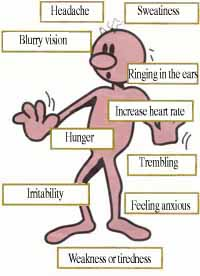 www.nhanhoan.com
SIGNS AND SYMPTOMSOF UNDIAGNOSED OR POORLY CONTROLLED PATIENT
Polydipsia:  excessive thirst.
Polyuria: The passing of an excessive quantity of urine.
Polyphagia:  Excessive desire to eat.
Weight loss.
Loss of strength.
As a dental hygienist we need to watch for the above symptoms when reviewing medical history.
SIGNS AND SYMPTOMSOF HYPERGLYCEMIA IN CHILDREN
-Recurrence of bed 
  Wetting.
 -Repeated skin infections.
-Marked irritability.
-Headache.
-Drowsiness.
-Malaise.
-Dry mouth.
OTHER SIGNS AND SYMPTOMS
RELATED TO COMPLICATIONS:
Skin lesions
Cataracts.
Blindness.
Hypertension.
Chest pain.
Anemia.
The rapid onset of myopia in an adult is highly suggestive of diabetes mellitus.
POTENTIAL PROBLEMS RELATED TO DENTAL CARE
1.  If uncontrolled diabetics patients:
       Infection and poor wound healing.
   2.  Insulin reaction in patients treated with      insulin.
    3.  Nervous system:
   Angina, myocardial infarction, cerebrovascular accident, renal failure, hypertension, congestive heart failure.
SIGNS AND SYMPTOMSORAL MANIFESTATIONS
Accelerated periodontal disease
Gingival proliferations
Periodontal abscessess
Xerostomia
Poor healing
Infections
Oral ulcerations
Candidiasis
Mucormycosis
Numbness, burning, or pain in oral tissues.
MUCORMYCOSISA SERIOUS FUNGAL INFECTIONS
Treatment usually includes control of diabetes, surgical excisions of the lesion, and administration of antibiotics and fungicides.  
Source:  Little, 2008, p.233
SEVERE AND PROGRESSIVE PERIODONTITIS
DETECTION OF THE PATIENTWITH DIABETES
KNOWN DIABETIC PERSON
DETECTION BY HISTORY
Are you diabetic?
What medications are you taking?
Are you being treated by a physician?
ESTABLISHMENT OF SEVERITY OF DISEASE
When were you first diagnosed as diabetic?
What was the level of the last measurement of your  blood glucose?
How are you being treated for your diabetes?
KNOWN DIABETIC PATIENTCONTINUE…
How often do you have insulin reactions?
How much insulin do you take with each injection, and how often do you receive injections?
Do you test your urine for glucose?
When did you last visit your physician?
Do you have any symptoms of diabetes at the present time.
HERE AT RCC WE DO NOT TREAT PATIENTS IF THEIR GLUCOSE READING IS NOT BETWEEN……..?
#
50 AND 200
mg/dL
UNDIAGNOSED DIABETIC PERSON
1.  History of signs or symptoms of diabetes or it complications.2.  High risk for developing diabetes:
        -  Parents who are diabetic.
        -  Gave birth to one or more large babies.
        -  History of spontaneous abortions or stillbirths.
        -  Obese.
        -  Over 40 years of age.
3.  Referral or screening test for diabetes.
DENTAL MANAGEMENT
INSULIN-CONTROLLED PATIENT:
     -If diabetes is well-controlled, all dental procedures can be performed without special precautions.
     -Morning appointments are usually best.
DENTAL MANAGEMENT
INSULIN-CONTROLLED PATIENT CONT…
      -Patient advised to take usual insulin dosage and normal meals on day of dental appointment; information confirmed when patient comes for appointment.
       -Advise patient to inform dentist or staff if symptoms of insulin reaction occur during dental visit.
       -Glucose source (orange juice, soda, Glucola) should be available and given  to the patient if symptoms of insulin reaction occur.
AT RCC HOW DO WE ADMINISTER ORANGE JUICE FOR HYPOGLYCEMIA?
ANSWER
First give 4oz. of orange juice and 15 minutes later test patient’s glucose level.  Give additional 4oz. if patient bg level remains < 70 mg/dL
When patient is stable, ask patient if they wish to proceed with tx or
  re-schedule appointment.
SIGNS AND SYPMTOMS OF INSULIN REACTION
MED CONSULT
If extensive surgery or deep cleaning  is needed a med consult is advised.
Consult with patient’s physician concerning dietary needs during postoperative period.
Antibiotic prophylaxis can be considered for patients with brittle diabetes and those taking high doses of insulin who also have chronic states of oral infection.
HERE AT RCC
Do we treat patients with a diastolic reading of 95 or higher?
NEVER
DENTAL MANAGEMENT
IF NOT WELL CONTROLLED 
Provide appropriate emergency care only.
Request referral for medical evaluation, management, and risk factor modification.
        -If symptomatic, seek IMMEDIATE referral.
        -If asymptomatic, request routine referral.
LA AND EPINEPHRINE
For most patients the use of local anesthetic with 
   1:100,000 epinephrine  should be tolerated well.
HOWEVER:
Epinephrine has a pharmacologic effect that is opposite that of insulin, so blood glucose could rise with the use of epi. Furthermore,  in diabetic  patients with hypertension, post myocardial infarction, cardiac arrhythmia caution may be indicated with epinephrine.
METHODS OF ADMINISTRATION
1.   Conventional:  Mixed intermediate acting insulin and long acting insulin injected 2 times daily.

2.  Multiple injections:  A 24 hr long acting insulin (basal dose ), plus 4 or more injections of short or rapid acting insulin(bolus dose), prior to each meal.

3. Continuous infusion: By external insulin pump, programmed to deliver insulin continuously.
MULTIPLE INJECTIONS
CONTINOUS INFUSION
Insulin pump.                    C.  Sensor for glucose.
Tube or canula.                  D.  Transmitter.
Treatment Plan
Appt. #1
Blood Glucose test
x-ray check
FMX
Assessments 
Appt #2
Blood Glucose test
DDS exam
2nd check in
PI
OHI –Bass Technique 
Appt #3
Blood Glucose test
URRP
Anesthesia
OHI –Nutritional counseling
 Appt #4
Blood Glucose test
LRRP
Anesthesia
OHI- proxy brush
Appt #5
Blood Glucose test
ULRP
Anesthesia 
Appt #6
Blood Glucose test
LLRP
Anesthesia
Re-evaluation 4-6 weeks
Appt #7
Selective Polish
Fluoride treatment
OHI- Review
Re-care  3 months
REFERENCES
Retrieved April 12 2008, from www.americandiabetesassociation.org
James W. Little, Donald A. Falace, Craig S. Miller, and Nelson L. Rhodus, 2008, p.212-233.
JADA, 134, 24S-33S.